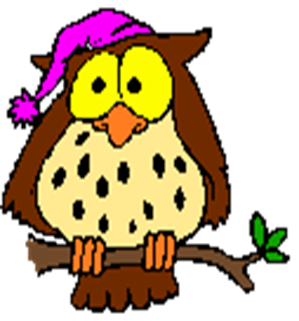 Тема урока:
„График 
как
 результат 
исследования функции“
МОБУ СОШ п. Нугуш.
Учитель Епифанов А.С.
Мало знать, 
     Надо уметь.
Мало хотеть, 
     надо делать
Область определения функции
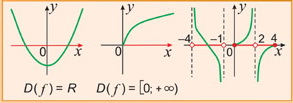 Множество значений функции
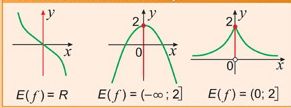 Четные функции
-x
x
f(-x)
f(x)
График четной функции симметричен относительно оси OY
Y= f(x) - четная
f (-x ) = f ( x )
опр
Нечетные функции
f(-x)
-x
x
f(x)
График нечетной функции симметричен отн-но начала координат
Y = f ( x )-нечетная
f ( -x ) =- f ( x )
опр
Периодические функции
Т
Y = f ( x ) - периодическая
f ( x + T)= f (x),
 T - период
опр
Промежутки знакопостоянства
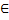 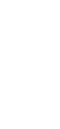 Возрастание и убывание функции
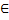 f(x2)
f(x1)
x
x2
0
а
X1
b
X1<x2=>f(x1)<f(x2);
 x1, x2       (a;b)
Y=f(x) возрастает на интервале (а;b)
опр
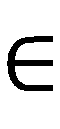 Возрастание и убывание функции
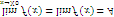 f(x1)
f(x2)
x
x2
b
0
а
X1
Y=f(x) убывает на интервале (а;b)
X1<x2=>f(x1)>f(x2);  
 x1, x2        (a;b)
опр
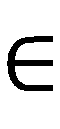 Промежутки возрастания и убывания функции
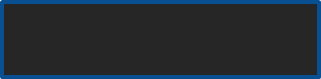 Максимум и минимум функции
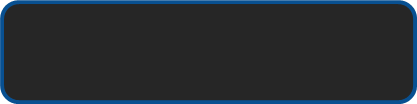 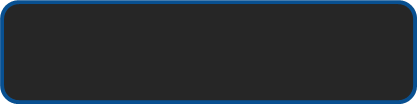 Наибольшее и наименьшее значения функции
Применение производной для исследования функции и дальнейшего построения графика функции
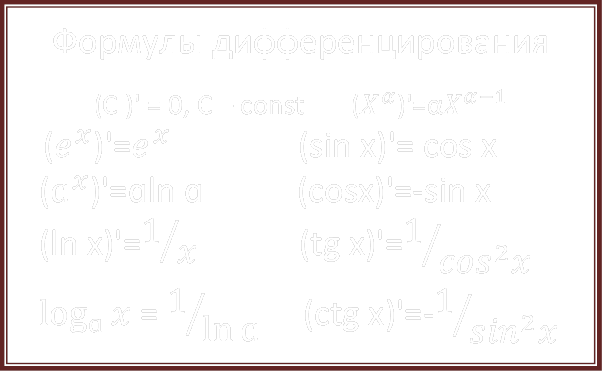 Рабочий слайд.        «Составь пару»
x⁵
x
2x
1
2
1
2
3
4
5
5x⁴
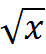 X ⁻³
6
7
8
9
10
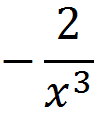 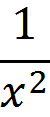 11
12
13
14
15
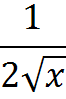 16
17
18
19
20
ответы
Достаточные признаки возрастания и убывания функции
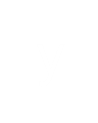 α
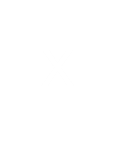 0
то  функция возрастает на  интервале (a;b)
Достаточные признаки возрастания и убывания функции
y
α
x
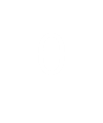 то  функция убывает на  интервале (a;b)
Точки экстремума
y
f(x₀)
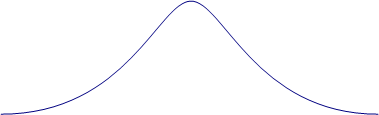 f(x₀)> f(x)
f(x)
x
х₀
x
0
Точка максимума
Точки экстремума
y
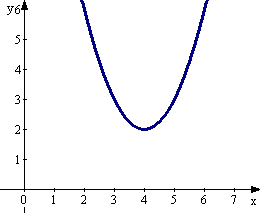 f(x₀) < f(x)
f(x)
f(x₀)
x
х₀
x
0
Точка минимума
Достаточные признаки точки экстремума.
y
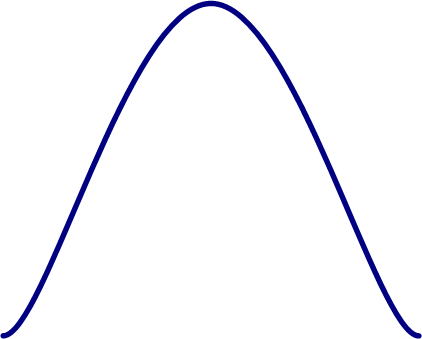 x
x₀
F´(x₀) = 0 (или не существует ). F´(x)>0; при x <x₀ 
и  f´(x)< 0, при x > x₀, 
то   x₀ - точка максимума
Достаточные признаки точки экстремума.
y
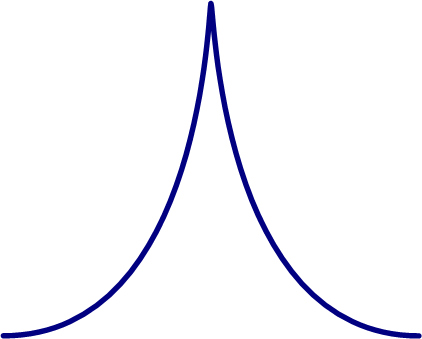 x
x₀
F´(x₀) = 0 (или не существует ). F´(x)>0; при x <x₀ 
и  f´(x)< 0, при x > x₀, 
то   x₀ - точка максимума
Достаточные признаки точки экстремума.
y
x
х₀
F´(x₀) = 0 (или не существует ). F´(x) < 0; при x <x₀ 
и  f´(x) > 0, при x > x₀, 
то   x₀ - точка минимума
Достаточные признаки точки экстремума.
y
x
х₀
F´(x₀) = 0 (или не существует ). F´(x) < 0; при x <x₀ 
и  f´(x) > 0, при x > x₀, 
то   x₀ - точка минимума
Рабочий слайд
-
-
+
+
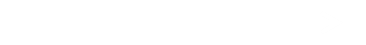 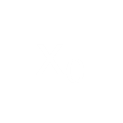 х₀
max
min
+
+
-
-
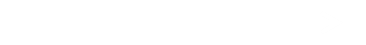 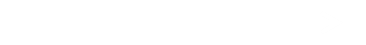 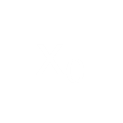 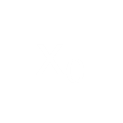 Экстремума нет
Экстремума нет
Поведение функции
 в зависимости от  производной
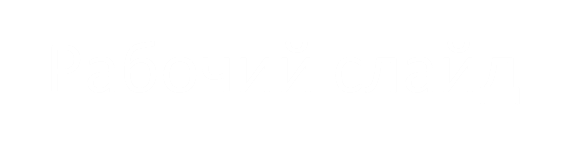 Найди пару
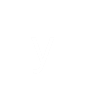 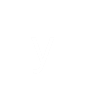 y
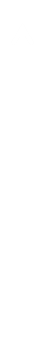 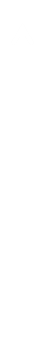 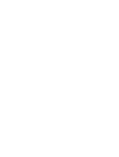 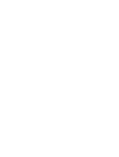 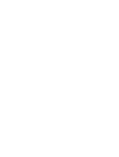 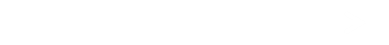 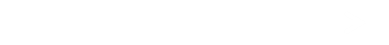 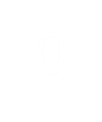 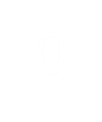 0
А.
В
С
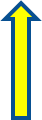 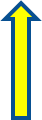 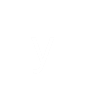 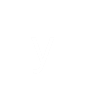 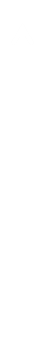 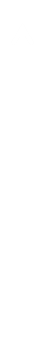 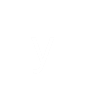 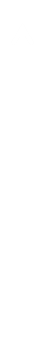 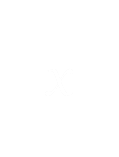 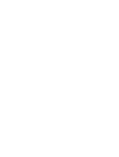 x
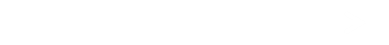 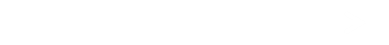 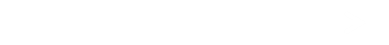 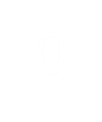 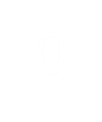 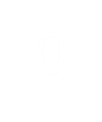 F
D
E
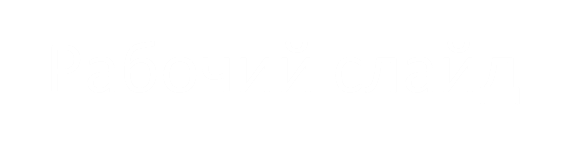 Построй производную
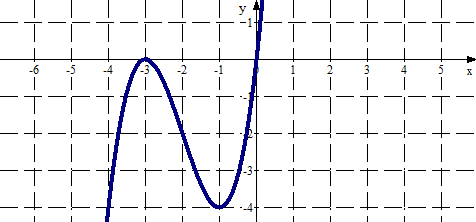 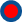 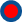 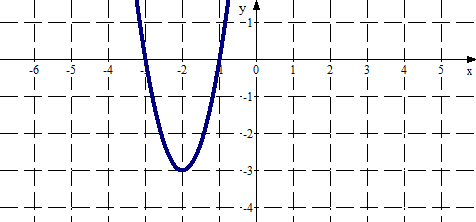 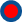 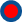 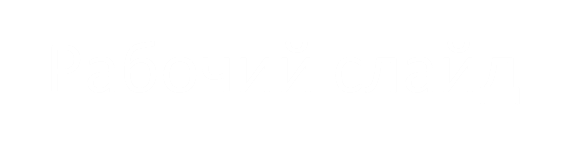 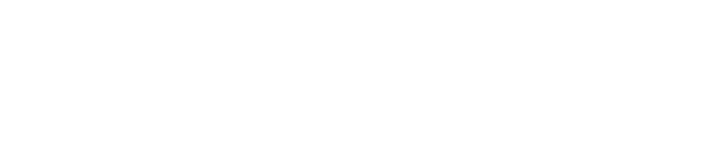 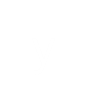 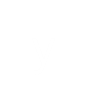 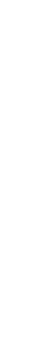 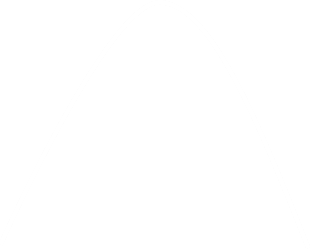 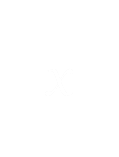 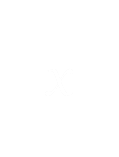 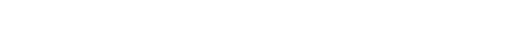 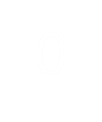 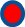 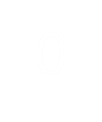 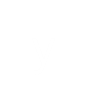 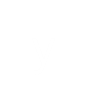 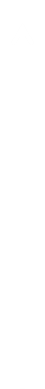 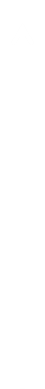 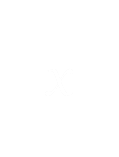 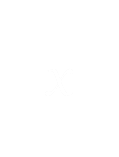 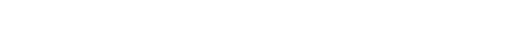 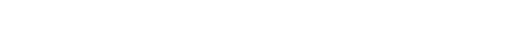 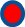 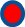 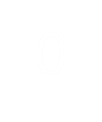 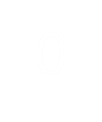 Электронная физминутка
для 
глаз
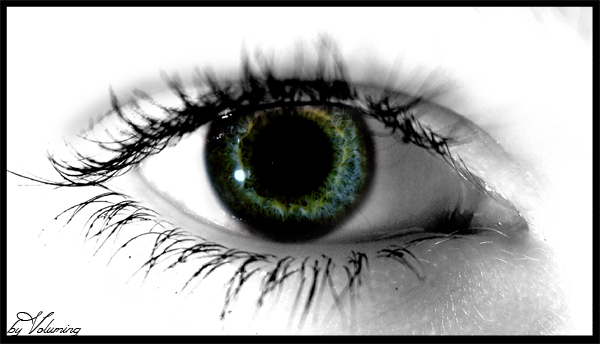 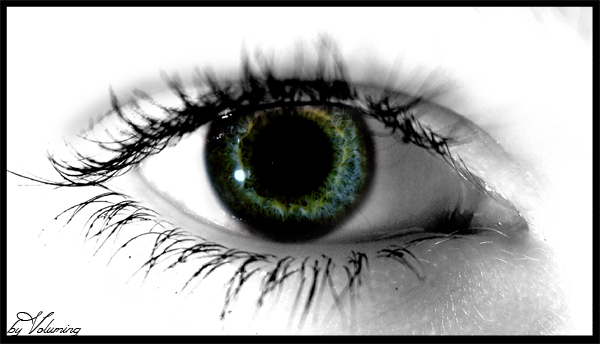 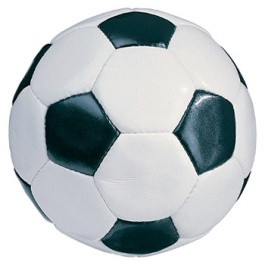 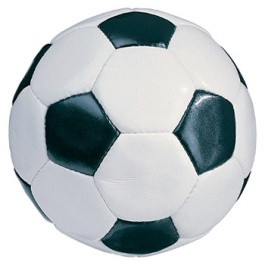 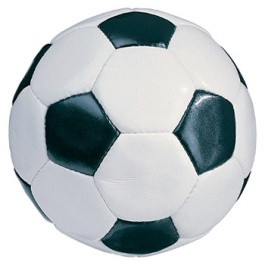 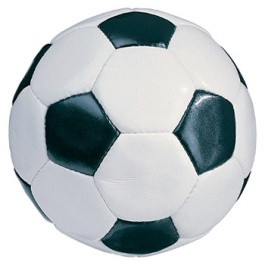 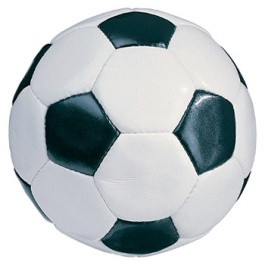 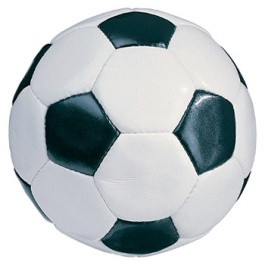 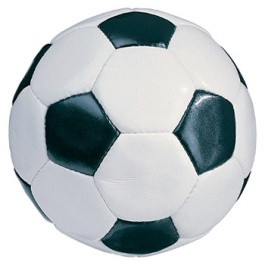 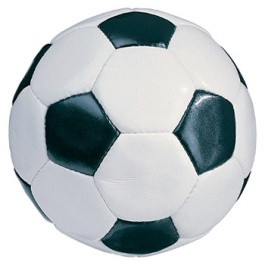 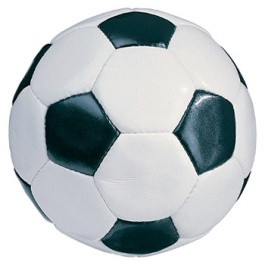 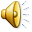 Рабочий слайд
Y =x ( x + 3 )²
D : ( - ∞ ; + ∞ );
2)  x = 0        =>         y = 0.  
        y = 0        =>       x₁ = 0, x₂ = - 3.
3) Функция общего пользования.
4) y´ = 3( x + 3 )(x + 1 )
 y´ =0   =>      x₁ = - 1; x₂ = - 3
-
+
+
-3
-1
max
min
График функции
y
Y =x ( x + 3 )²
-3
-1
x
0
-4
Y=  9x² ( 1 – x )
Рабочий слайд 2.1
1.Область определения функции D : ( -∞ ; +∞ )
2.Точки пересечения с осями координат : 
     а)х = 0 , y = 0;     б)y = 0 => x₁ = 0; x₂=1
3.Функция общего положения, не периодическая.
4. y´ = 9 (2x (1--- x) + x² (-1))=  y´= 9x (2 – 3x);   
          y´= 0  =>  х= 2/3;  х=0
_
_
+
-∞
+∞
2/3
0
Рабочий слайд 2.2
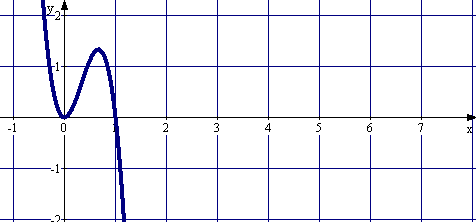 4/3
Y=  9x² ( 1 – x )
2/3
1.Исследование функции 
 с помощью производной.
ЭУМ
Попробуй  сам
74.exe
В примерах 1-10 :
)найти область определения функции, точки пересечения с осями координат; 
2) исследовать функцию на четность или нечетность и на периодичность; 
3) найти интервалы возрастания и убывания функции и точки экстремума; 
4) построить график функции.
y = 0,25x⁴ - 2x²
y = 0,75x⁴ - 2x³ -
 -1,5x² + 6x – 1.
y = 1/3x³ - x²-3х
y = 2sinx + cos2x
y =x²(x-2)²
y = sin²x – cos x
y =5 + 3x – x³
y = x – 1 – ln x
y = ln (4- x² )
y = 3x⁵ - 5x⁴ + 4
Рабочий слайд
Выясни количество корней
+∞
-∞
0
-1
+1
?
?
?
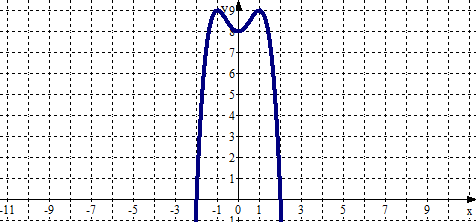 Рабочий слайд.            «Составь пару»
x⁷
7x⁶
-3
-4x¯⁵
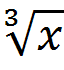 1
2
3
4
5
-3x
0
6
7
8
9
10
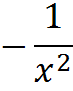 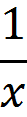 11
12
13
14
15
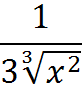 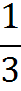 16
17
18
19
20
ответы
Урок окончен
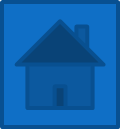 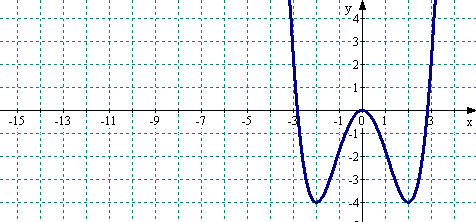 1
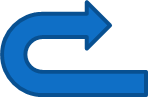 2
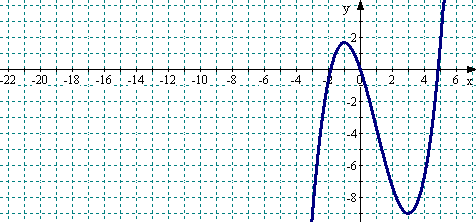 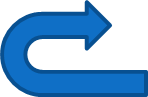 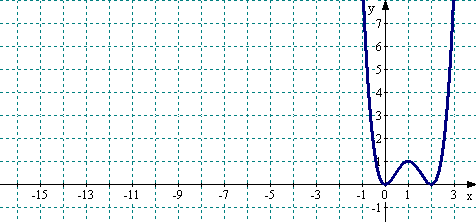 3
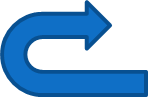 4
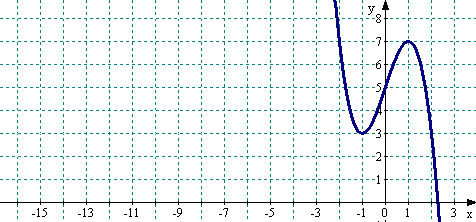 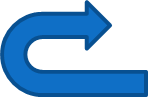 5
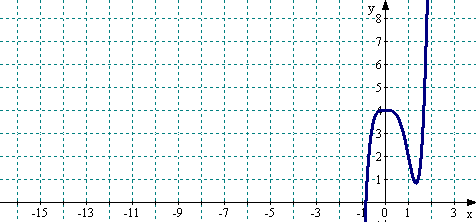 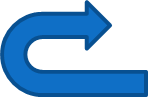 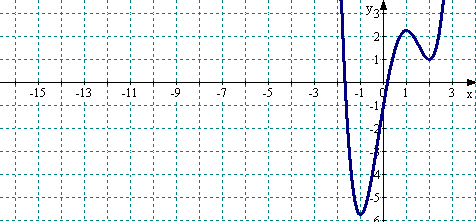 6
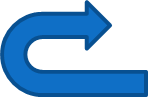 7
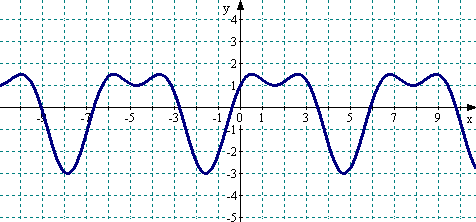 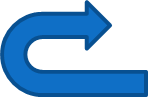 Рабочий слайд . «Составь пару»
Вариант ответов
x⁵
x
2x
1
2
1
2
3
4
5
5x⁴
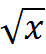 X ⁻³
6
7
8
9
10
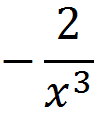 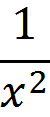 11
12
13
14
15
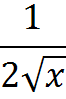 16
17
18
19
20
Рабочий слайд. «Составь пару»
Вариант ответов
x⁷
7x⁶
-3
-4x¯⁵
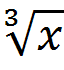 1
2
3
4
5
-3x
0
6
7
8
9
10
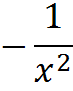 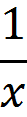 11
12
13
14
15
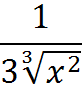 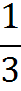 16
17
18
19
20
продолжение
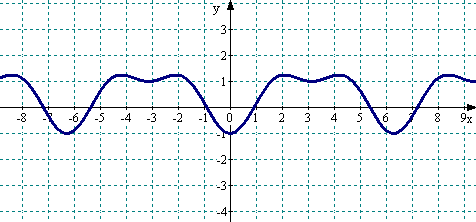 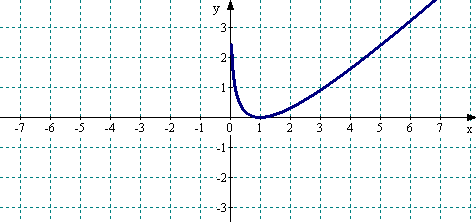 9
8
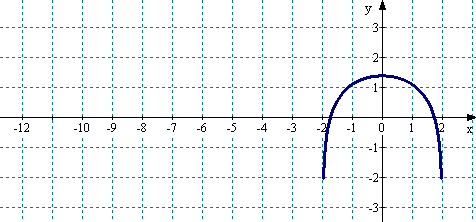 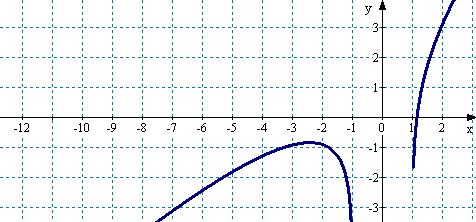 10
11
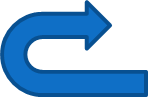